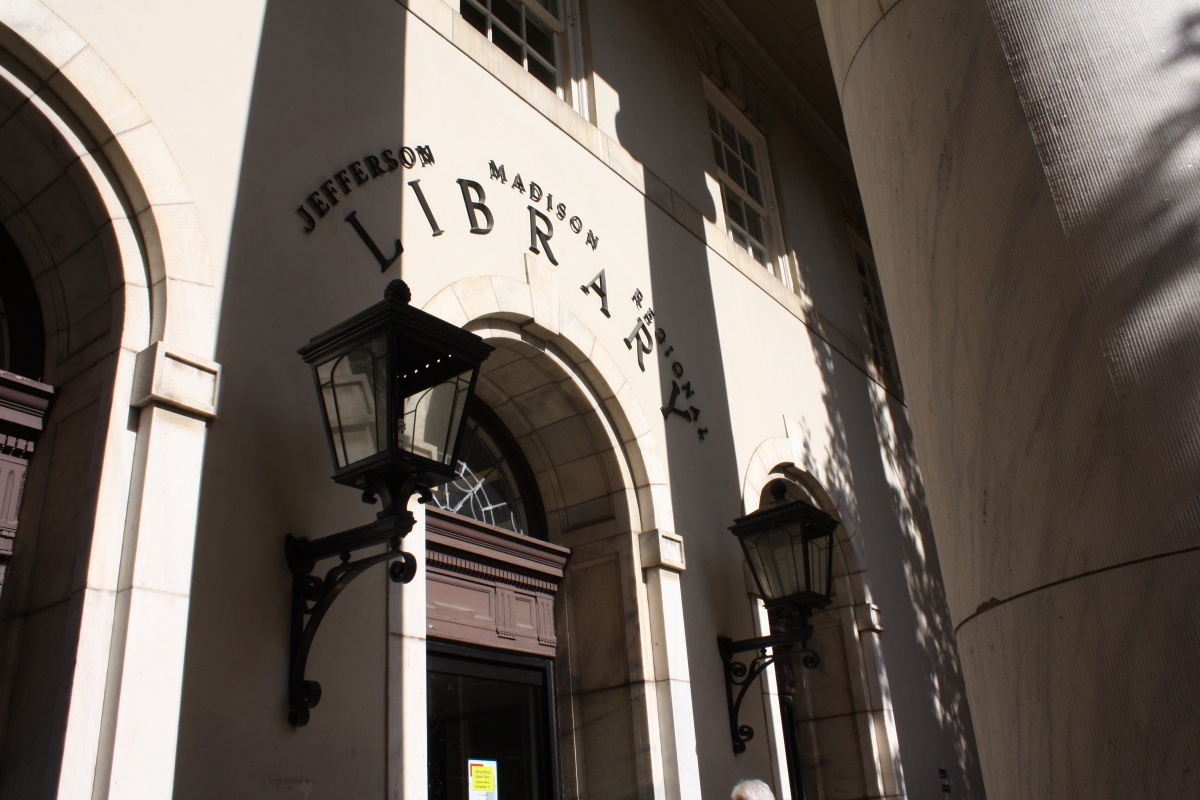 What Every Librarian Should Know about Computer Security
David Evans
University of Virginia
11 Nov 2009
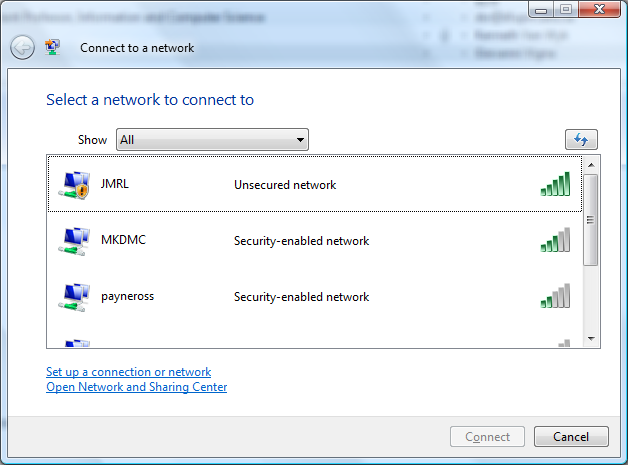 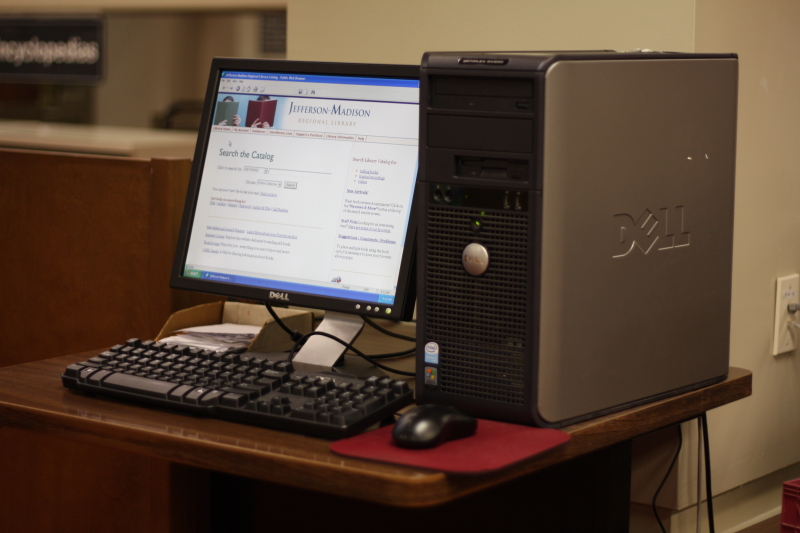 Public Computers
Open Wireless Networks
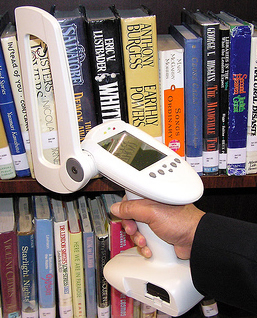 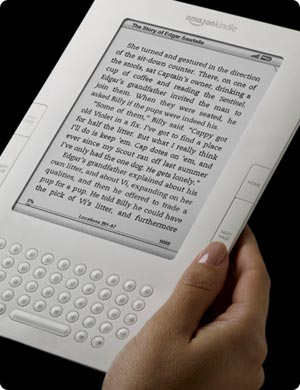 Digital
Rights
Management
RFID
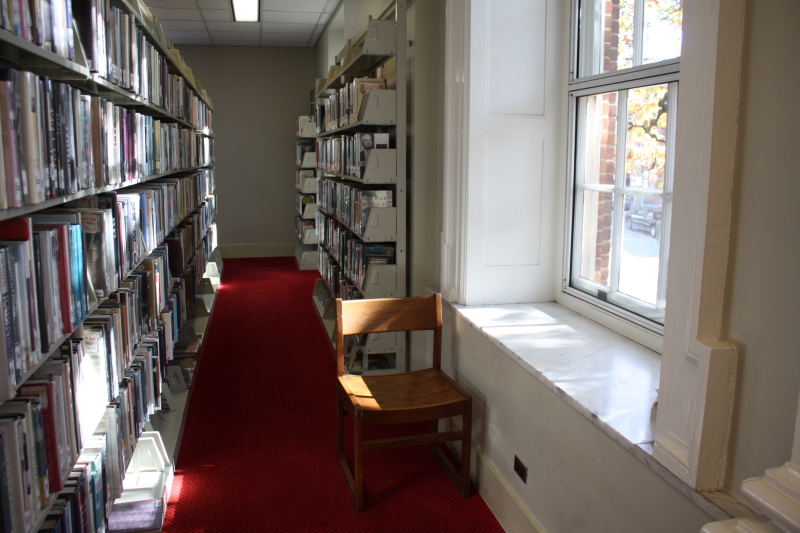 Caveat
I would rather be exposed to the inconveniences attending too much liberty than to those attending too small a degree of it. 
        
Thomas Jefferson, to Archibald Stuart, 1791
Public Computers
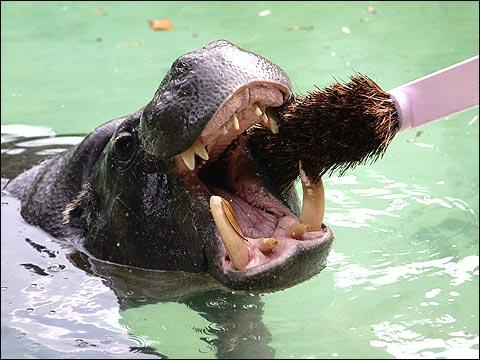 dentalhealthblog.com
Installing a Rootkit
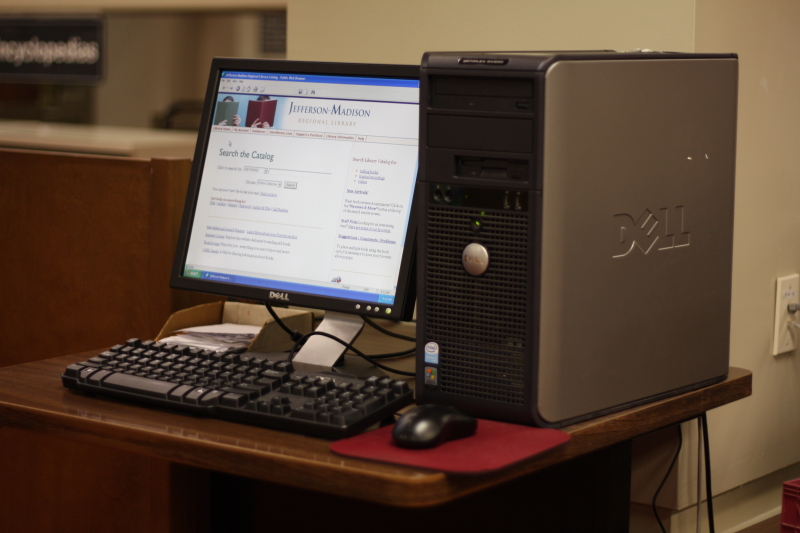 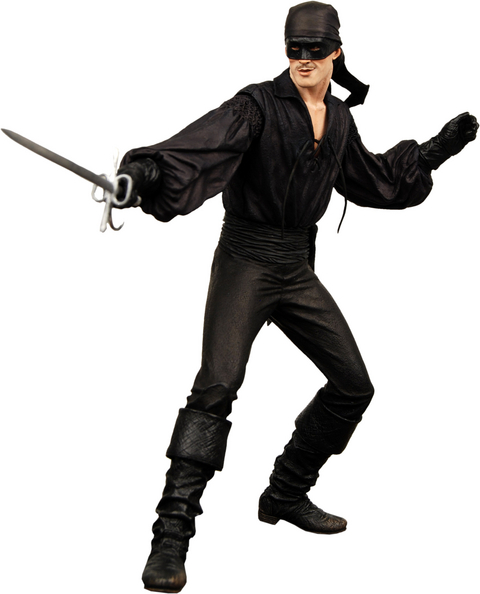 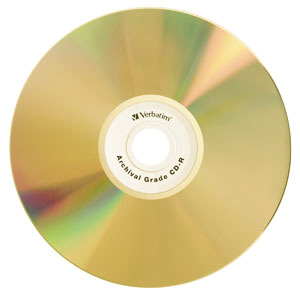 Evil Rootkit
Rootkits
Applications
Applications
Web Browser
Web Browser
Operating System Kernel (Windows)
Operating System Kernel (Windows)
World’s Best Anti-Virus Software
World’s Best Anti-Virus Software
Rootkit
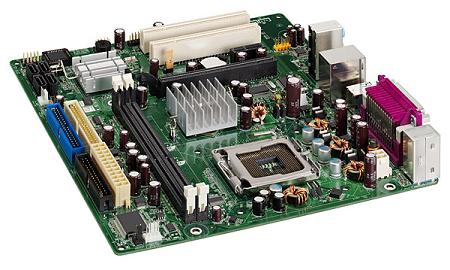 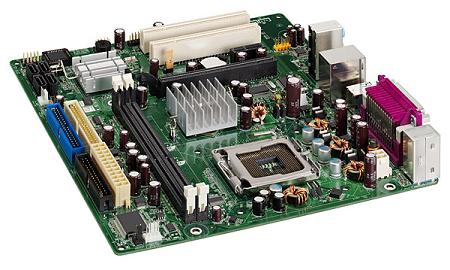 Computer
Computer
Processor
Processor
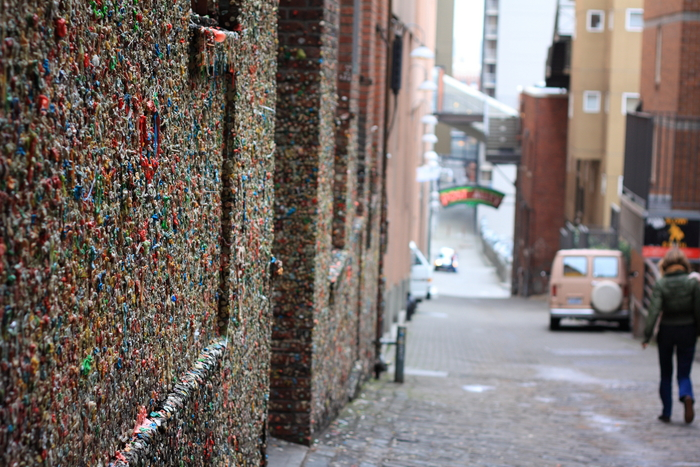 What’s the worst that could happen?
Rootkit Account Collector
site: www.bank.com 
username: Alice
password: w#on%erlnD
balance: $50324.23
Applications
Web Browser
evilhacker.com
Operating System Kernel (Windows)
World’s Best Anti-Virus Software
Rootkit
keylogger
screenscraper
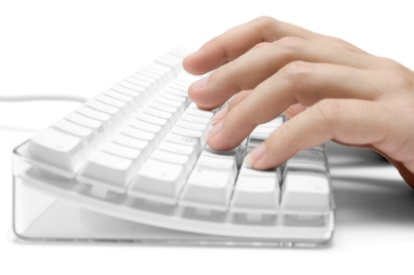 Hardware
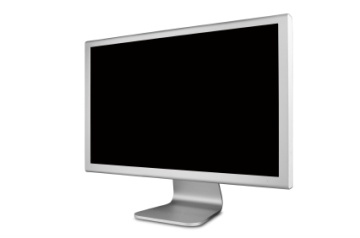 Open Wireless
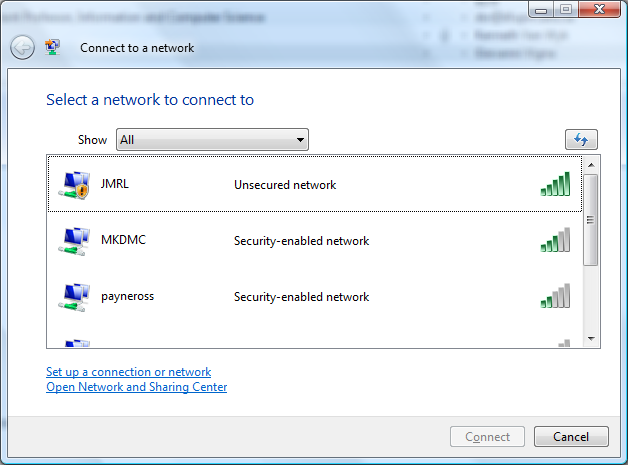 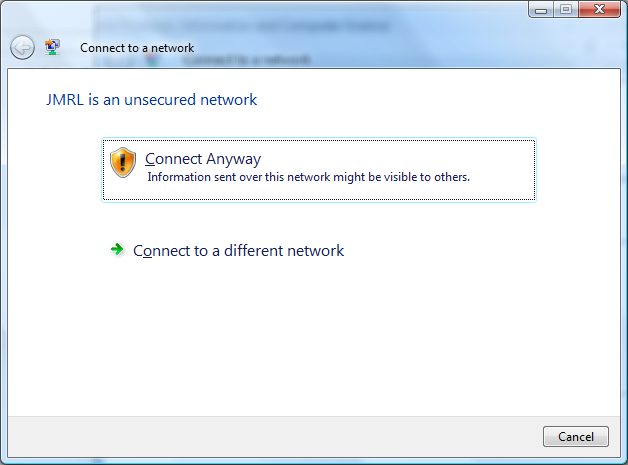 Overly Open Wireless?
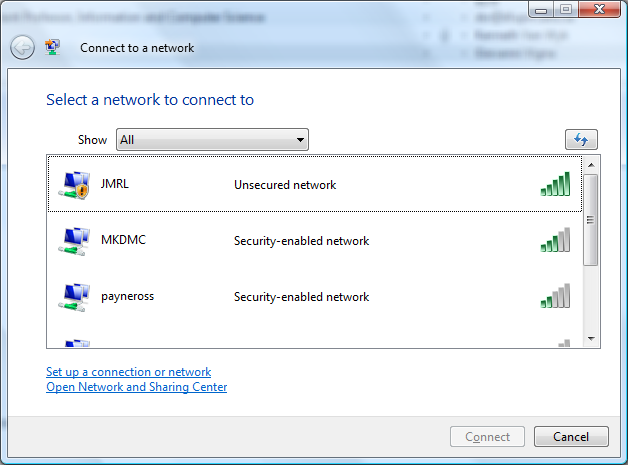 Library
Unsecured network
JMRL
Unsecured network
Rogue Access Points
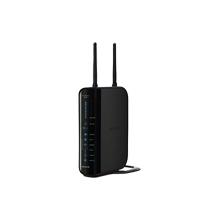 “I am ‘Library’ send me your traffic.”
End-to-End Security Can Help
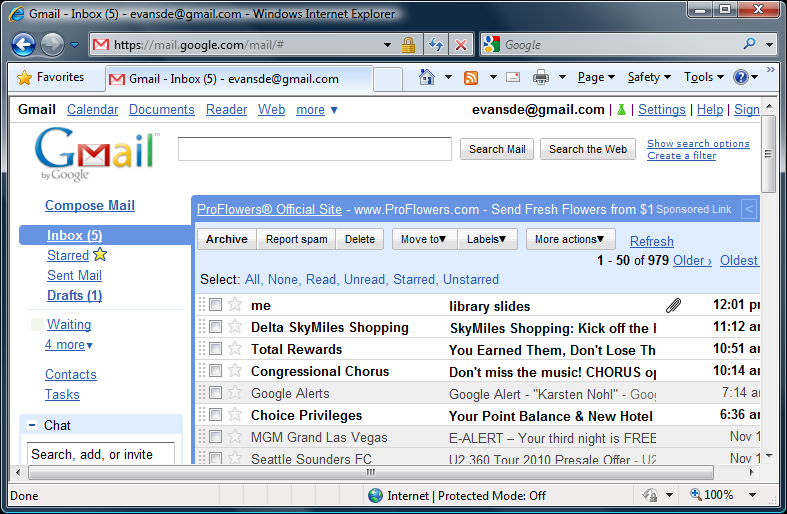 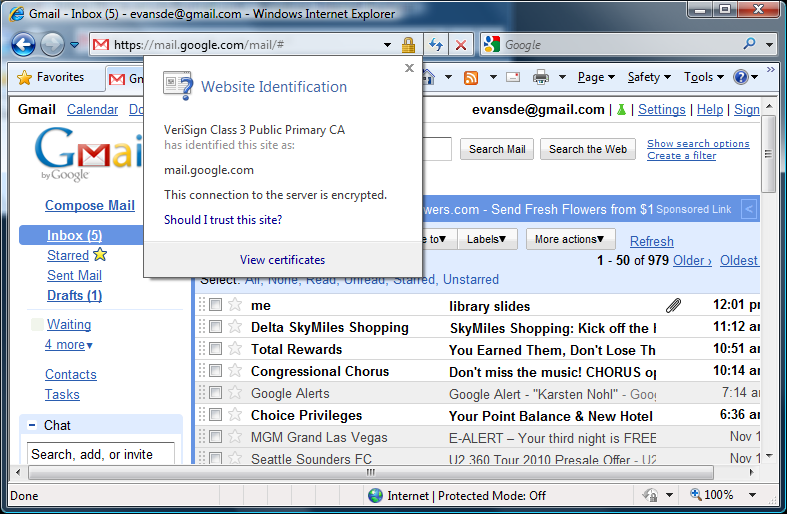 gmail.com
Decrypt
Laptop
Wireless Access Point
Encrypt
Solutions?
None of these risks have easy solutions
Any solution would impose inconvenience on non-malicious users
“Good news”:
Logging users provides some deterrent: library card is tied to real identity
Lots of easier ways for miscreants to obtain user accounts at scale
Raise user awareness of risks
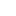 RFID
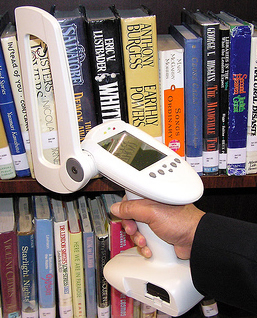 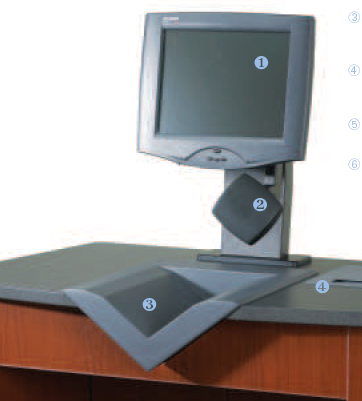 Objective #10: By June 2014, present the Library Board with a plan to migrate J-MRL to radio-frequency identification (RFID) technology. 
	from  Jefferson-Madison Regional 	Library Five-Year Plan 
	(July 2009-June 2014)
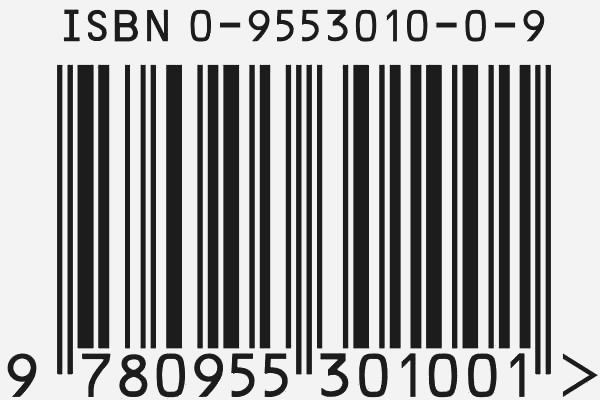 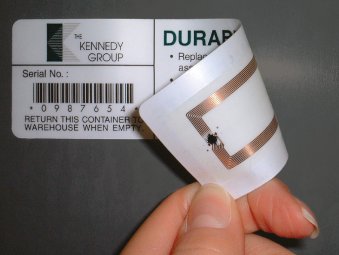 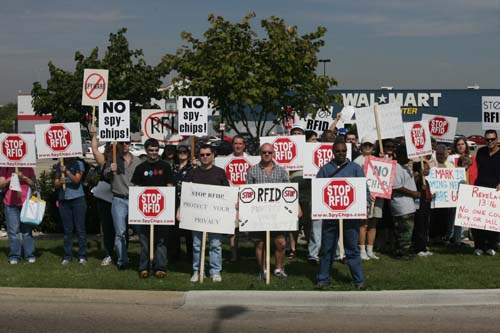 Protest at Texas Wal-Mart
Photo by Bill Bryant
Warrantless Searching
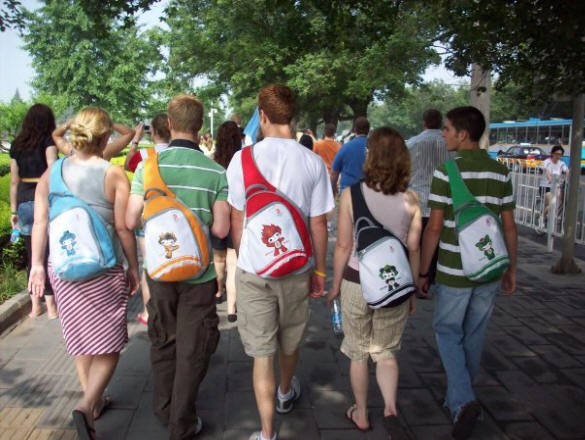 The Grapes of Wrath
Alice’s Adventures in Wonderland
Diary of Anne Frank
Lolita
The Satanic Verses
Profiling/Tracking
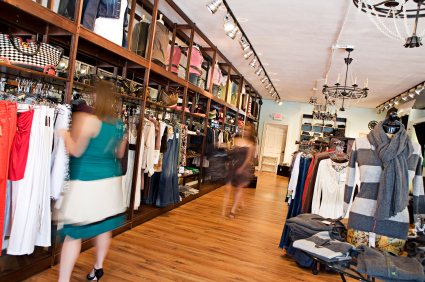 Solutions
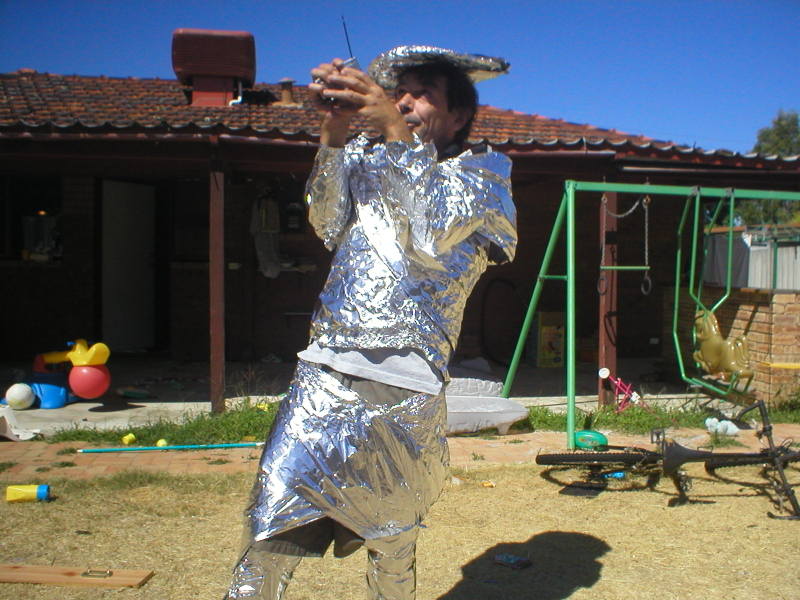 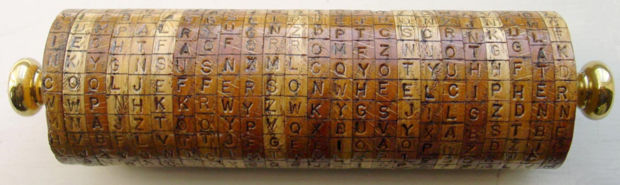 Encryption
Only reader machine in library can identify books

Book tag response includes random values, so is not repeated
Horseless Carriages,Fabless Chipmakers, andBookless Libraries?
Electronic Paper
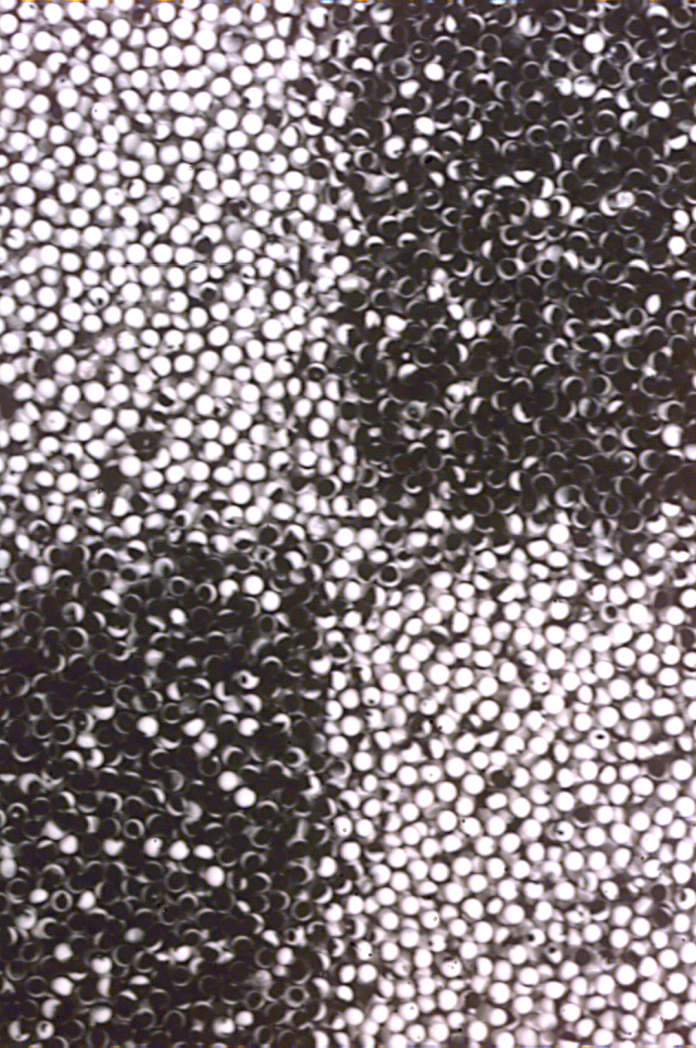 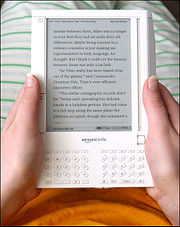 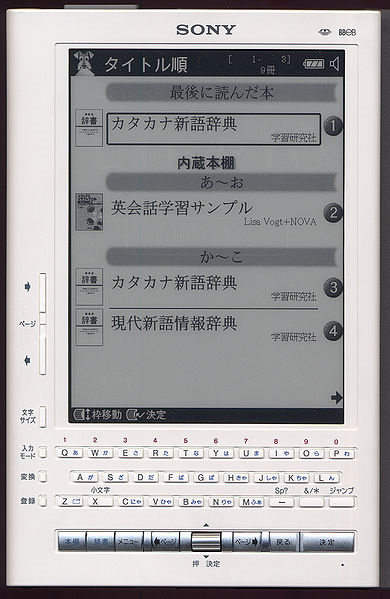 Amazon Kindle 2007
Sony Librié 2005
Invented at Xerox PARC (1970)
eBooks in 2009
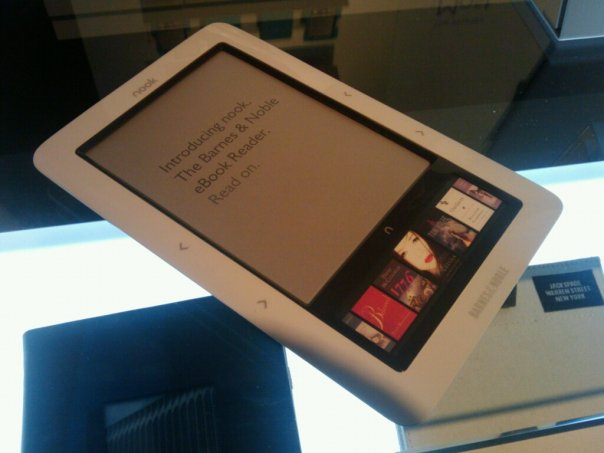 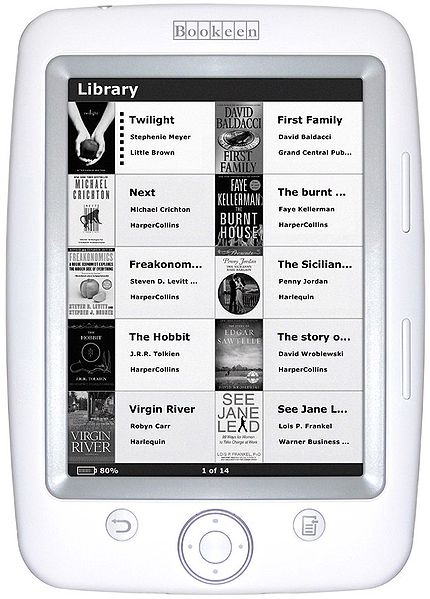 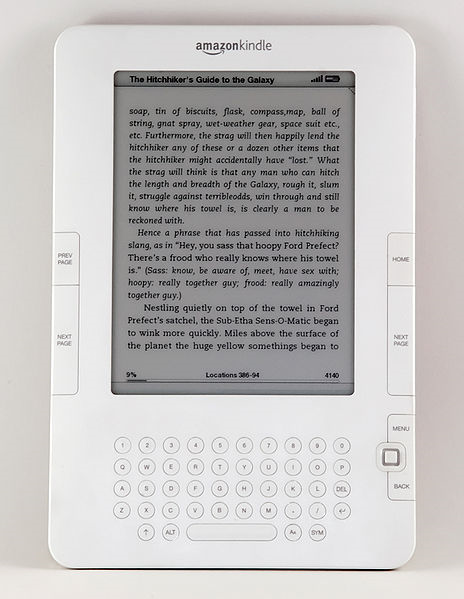 nook (Barnes and Noble)
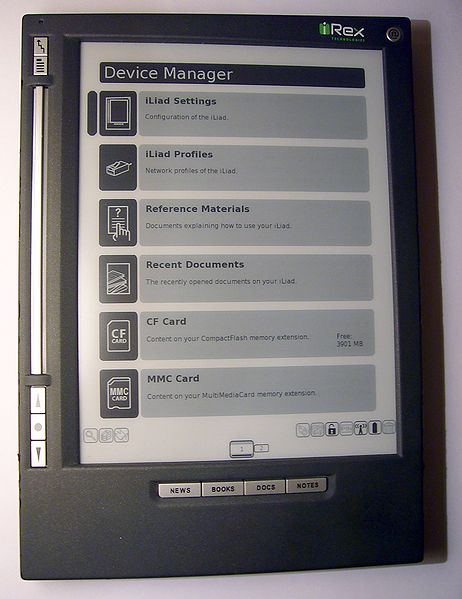 Amazon Kindle 2
Bookeen Cybook Opus
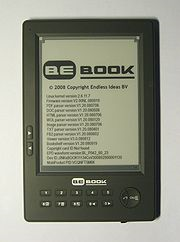 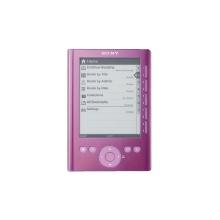 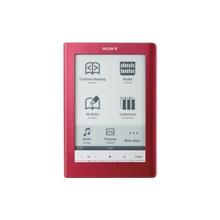 iRex Illiad
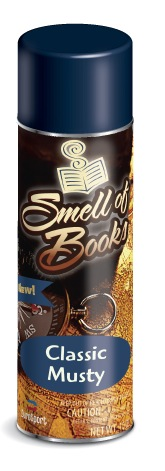 “We did research, and found that the smell is mostly glue – glue and maybe mildew. We joked that maybe we should have a spritzer on the Kindle that would send out that smell.”
Jeff Bezos (Amazon.com)
http://smellofbooks.com/
Bookless Libraries
“Lending” eBooks
Digital Rights Management
Browsing eBooks
Proximity Digital Rights?
Archiving electronic data

Space!
Recommendations
Short term:
Risks of openness are worth it!
Be vigilant, make visitors aware of risks (?)
Notices at public machines and around library for wireless showing your SSID (network name)
Long term:
Be careful and cautious with RFID privacy
View “bookless” libraries as an opportunity
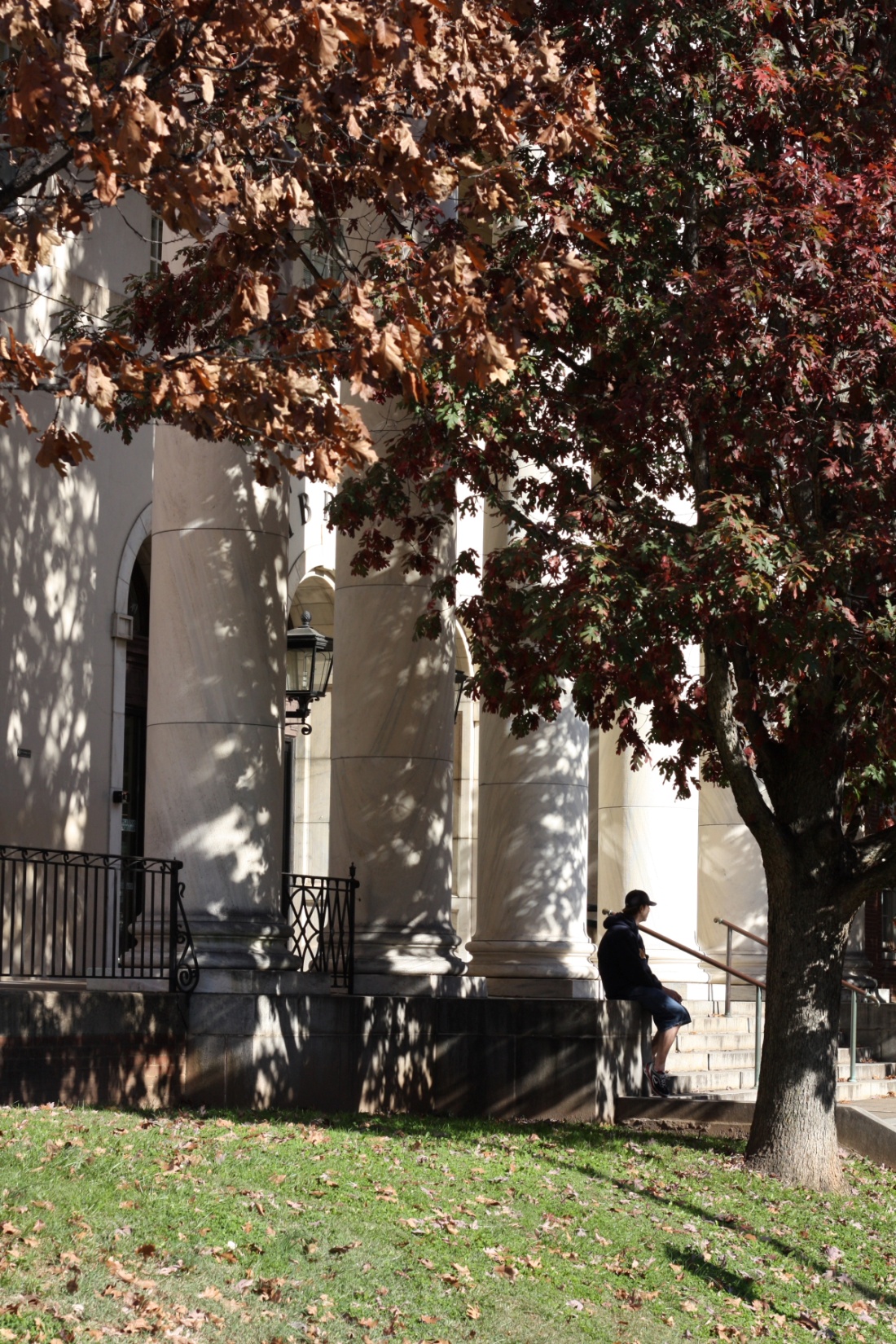 Thank you!
David Evans
evans@virginia.edu
www.cs.virginia.edu/evans